BCIC Meeting
December 2015
Welcome
Introductions
Overview of Agenda Biggies:
Updates
Science
Standards-Based Grading and Reporting
K-12 Counseling Plans
Special Education Highlights
Update and News
December 2015
SED Updates
Assessment
The A2 and A2T overlap is available this year (we will go around the room to share our plans later in the agenda)
The old Comprehensive ELA is available ONLY to students who started high school prior to fall of 2013
A field memo just went out expressing some of the computer-based testing needs
SED Updates
Assessment Calendar
SED is working on this but it is not imminent
Computer-based field testing has an impact
August Regents exam scheduling is being impacted by two religious holidays – not sure what the impact on summer school will be
SED Updates
Assessment
SED has a workgroup looking at the Regents results
Scale change possible?
Also looking at passing rates and the 2022 problem?
SED Updates
Standards
The Common Core survey is now closed – a preliminary summary of the results will be out soon
Science survey should open soon
SED Updates
APPR
Resources for student performance measures have been added to the APPR.OCMBOCES.ORG site
Rumors of a moratorium on test results and evaluation are flying – who knows?
Department Updates
CI&A: Leadership andTeacher Networks
Literacy Leadership Network-meeting is February 24.
Instructional Coaches Network meets December 8.
Social Studies Network session is  December 17. 
Project Based Learning Regional Network will be December 18.
ITD
Teacher Centers
Higher Education
CNY NYS ASCD
December 15 (ESM High School): Talking About Homework with Kathy Vatterot
March (West Genesee High School): Talking About Standards-Based Grading
May 11 (Laci’s Tapas Bar): Talking about CNY NYS ASCD
K-12 Counseling Plans
December Board of Regents Action?
Plans due mid 16-17?
National Model
District Sharing
Sharing Schedule
October 22: Grading and reporting group share
December 3: Cazenovia
January 7: Fabius-Pompey (Imagination Library Experience)
February 4: Baldwinsville
March 3: __________
April 7: __________
May 5: __________
June 2: __________
Standards
Standards and  Instruction
Strategies to Engage the Learner: fill a toolbox with strategies designed to support a student-centered classroom with an emphasis on interacting with content to support deep learning. December 8th.
Repeated by request! The Teacher's Literacy Toolbox Series: Reading, Writing and Research in a Common Core Classroom.  Starts January 11th .
Students from Generational Poverty- January 25th: Extend your understanding about the impact poverty and learn how to expand your understanding of challenges, strengths and implications.
Instructional Strategies for Students from Poverty-February 10th: Eric Jensen's findings and suggestions will be incorporated with Hattie, McRel and Budge & Parrott. Specific moves and decisions teachers can make in their instructional design will be explained.
Regional Chart
Please update the regional chart:
Module choice
Commercial program implementation
Test choices

https://docs.google.com/spreadsheets/d/1HVCC4MaFiMr_aGRsO4iQhQ8_-UxDusiYUI6PB2SL_28/edit#gid=0
Social Studies
Follow-up for Summer Curriculum Work – Grades 5-8:
Facilitated sessions are for teachers and administrators who participated in the Summer 2015 Social Studies Curriculum Work to continue the process of curriculum mapping, unit design and inquiry writing.
Group will meet again on December 15.
Draft NYSSLS
Released 11/19/15
Survey open Dec. 2nd
Adopted the topical arrangement
14 new PEs K-HS
9 PEs for Pre-K
Altered approximately 30 PEs
SED did not mark these clearly
Various changes to DCI (insertions, deletions, and partial edits)
Example of Changes
MS-LS1-3. Use argument supported by evidence for how the body is a system of interacting subsystems composed of groups of cells Construct an explanation supported by evidence for how the body is composed of interacting systems consisting of cells, tissues, and organs working together to maintain homeostasis. 

MS-PS3-4. Plan and conduct an investigation to determine the relationships among the energy transferred, the type of matter, the mass, and the change in the average kinetic energy of the particles as measured by the temperature of the sample temperature of the sample of matter
Examples of Additions
MS-PS1-7. Use evidence to illustrate that density is a property that can be used to identify samples of matter.
PS1-9. Analyze data to support the claim that the combined gas law describes the relationships among volume, pressure, and temperature for a sample of an ideal gas.
Generalizations
More changes in middle and high school.
Earth and Space Science has the least amount of changes
There are some changes that alter the PE significantly
No noted changes to science & engineering practices or cross-cutting concepts.
The three dimensionality of the NGSS remains
This will require a significant shift K-12
Science Center Plans
Hosting three open discussion events: “Draft Parties”
Dec. 15th (4-6) at OCM Science Center
Jan. 7th (4-6) at McEvoy
Jan. 20th (3:30-5:30) at OCM Science Center
Science Leadership on January 8th
Data
Assessment
What are districts doing for the A2 and A2T overlap possibility?
Go around the room…
Update the chart: https://docs.google.com/spreadsheets/d/1HVCC4MaFiMr_aGRsO4iQhQ8_-UxDusiYUI6PB2SL_28/edit#gid=0
Assessment
3-8 Stand-alone field testing can be computer-based
Practice items available soon (practice with the math tools)
No plan for Regents exams to be computer-based at this time
Assessment Design
Authentic Assessment Academy will be opportunity for teams of teachers to explore best practices in assessment design as they experience creation/revision of authentic/performance/standards based assessments. Registration is open for Jan.
Standards Based Grading and Reporting 2015-16
December 16-Rethinking Homework with Catherine Vatterott (registration closed)
February 9, 2016 -Grading Smarter Not Harder: Assessment Strategies to Motivate Kids with Myron Dueck (filling up quickly)
Resources
South Glens Falls
Fairport

What do you see? Comments? Ideas?
Professional Practice
Special Education Updates
x
Project Based Learning
A general PBL 101 for teachers K-12 will begin on February 3rd. 
OCM BOCES is joining forces with the Buck Institute for Education to deliver PBLNY 2016: Making Learning Happen. In addition to Buck Institute provided sessions, we are adding a new vendor area where dozens of Maker-related vendors will display their wares. Of course, we’ll deliver the keynote sessions and leadership sessions that are needed to implement deeper learning. This year, we’re proud to announce that Carol Dweck (invited), Bob Lenz, Ramsay Musallam, Sylvia Martinez, and Aaron Brengard are among our keynote list. Make sure you are around during the first week of August for a bigger and better PBLNY.
Culture
Classroom Environment
For teachers and administrators already trained and implementing Responsive Classroom,  there are opportunities to extend skills. The next opportunity is  December 15th  and 16th on  Engaging Academics.  
Responsive Classroom - Are you ready to start to learn more about this proven approach?  Join the next professional development opportunity beginning January 11th.
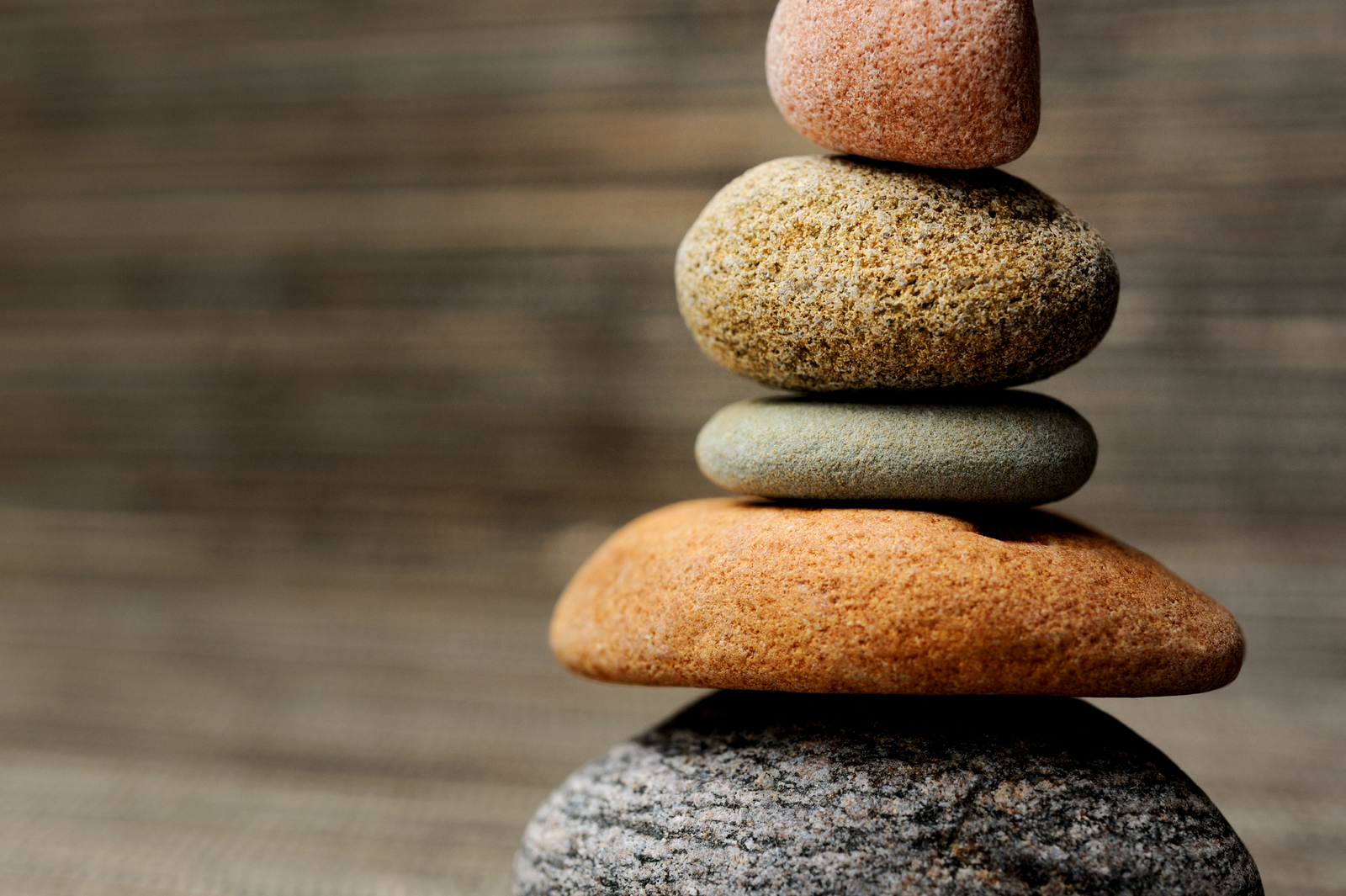 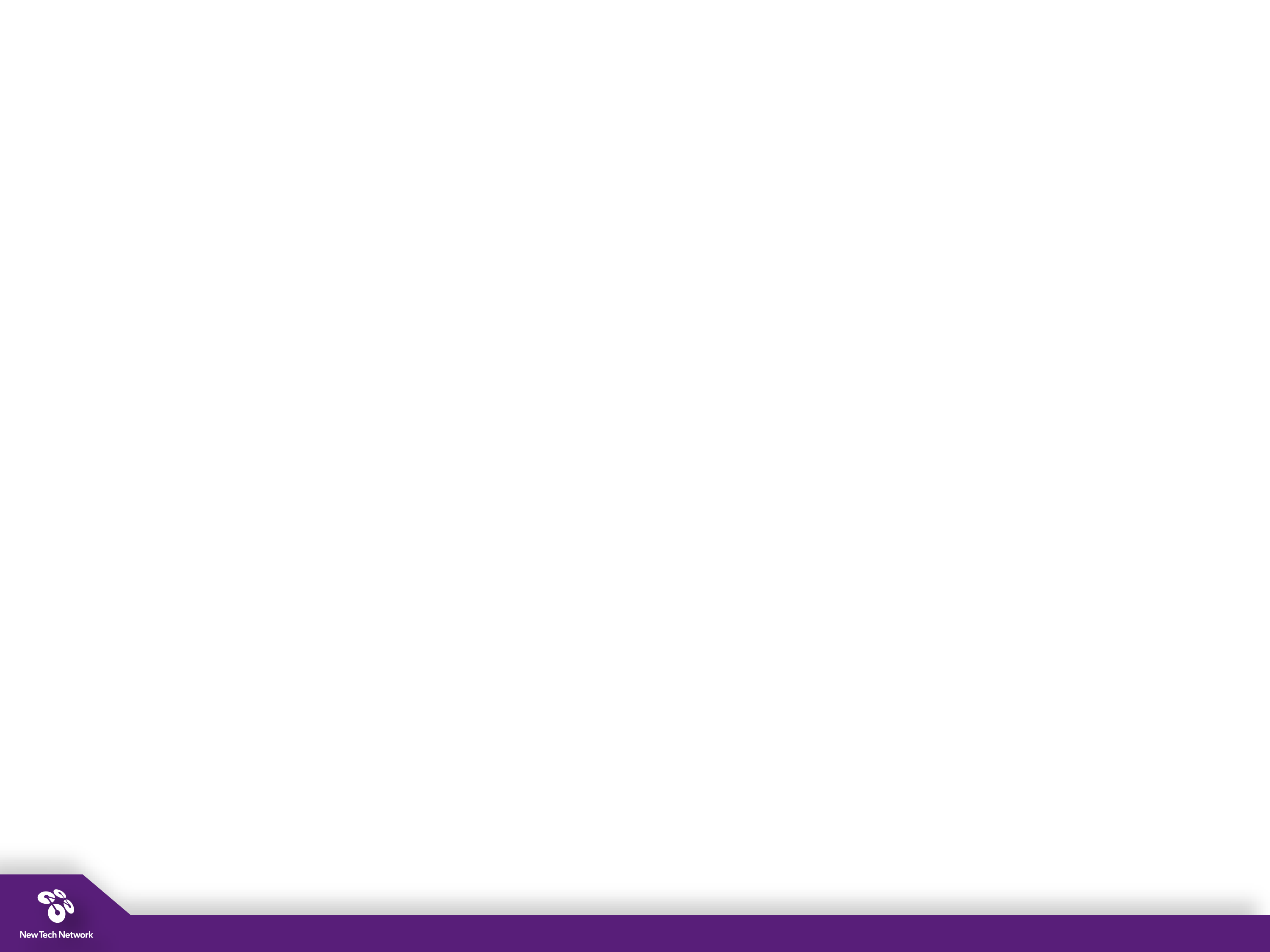 Hierarchy of Change
Student Achievement
Instruction & Assessment
Policies & Structure
Culture & Relationships
Purpose & Mission
[Speaker Notes: Remove gradient]
RTI at Work Institute?
It’s a go!
June 28-30th
Oncenter
Will have 200 discounted seats
Think carefully about who should go (it’s not just your IS/AIS providers)
Regional Vision
Planning
NEXT
BCIC Meeting
January 7, 2015
Rodax 8 Large Conference Room